КЕЛЬМЕНЕЦЬКИЙ ПРОФЕСІЙНИЙ ЛІЦЕЙ
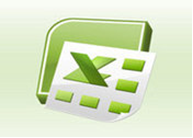 «ЗРУЧНО З MS EXCEL»
(навчально-методичний посібник) 

Автор: Курочка Лариса Іванівна,
викладач інформатики


- 2023 -
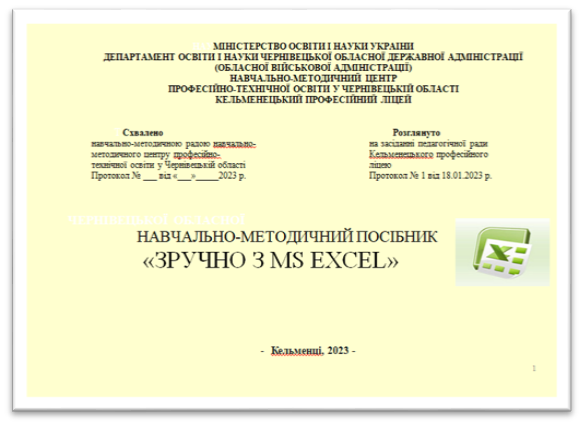 Навчально-методичний посібник рекомендований для здобувачів освіти закладів професійної (професійно-технічної) освіти, педагогічних працівників, які бажають працювати в програмі MS EXCEL
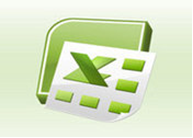 ЗАГАЛЬНІ ВІДОМОСТІ
У посібнику розглянуто потужний засіб створення і обробки цифрової інформації  - електронні таблиці  MS EXCEL.  
Представлені основні можливості та правила обробки і наочного подання результатів цієї обробки з допомогою сполучення гарячих клавіш.
Посібник містить матеріал, орієнтований на роботу  у Microsoft Office EXCEL  2010, і  робить наше спілкування з програмою  швидким та зручним
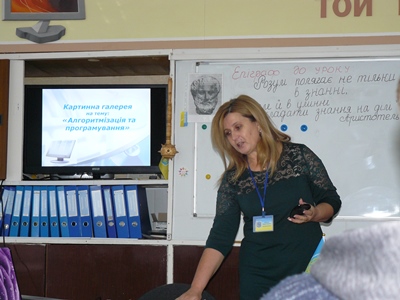 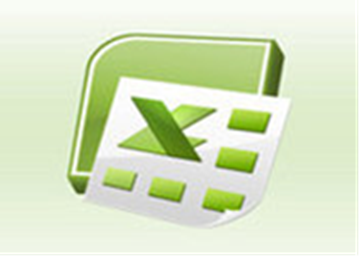 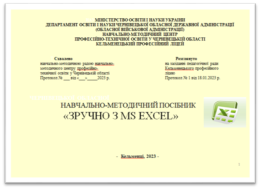 МЕТА РОЗРОБКИ НАВЧАЛЬНО - МЕТОДИЧНОГО ПОСІБНИКА:
зацікавити здобувачів освіти вивченням інформатики;
презентувати результативність досвіду роботи з реалізації методичної проблеми;
формувати предметні і ключові компетентності: інформаційно-цифрові, математичні компетентності,  здатності спілкуватися  рідною та іноземною мовами;
сформувати у здобувачів освіти стійкі навички роботи з MS Excel за допомогою комбінації клавіш
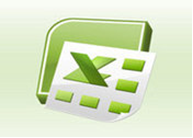 У РЕЗУЛЬТАТІ ОЗНАЙОМЛЕННЯ З МАТЕРІАЛОМ ПОСІБНИКА, КОРИСТУВАЧ ПОВИНЕН:
• мати уяву про ефективність роботи з MS Excel, саме завдяки використанню сполучення клавіш;
• знати необхідність їх успішного використання у навчанні та бізнесі;
• впевнено працювати з MS  Excel у якості користувача; 
• уміти працювати із програмними засобами, що відповідають сучасним вимогам
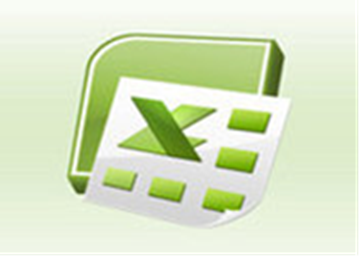 ЩО СПОНУКАЛО?
Тривала робота у MS Excel
засвідчила необхідність у створенні певних рекомендацій для швидкої роботи з даними, масивами, які б сприяли  розвитку потрібних навиків та вмінь.
  Для покращення наочності опис     матеріалу посібника  супроводжується скриншотами певних операцій
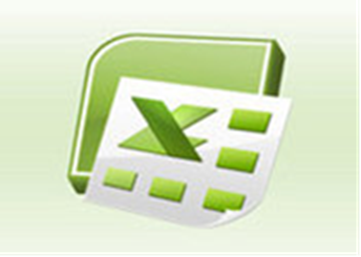 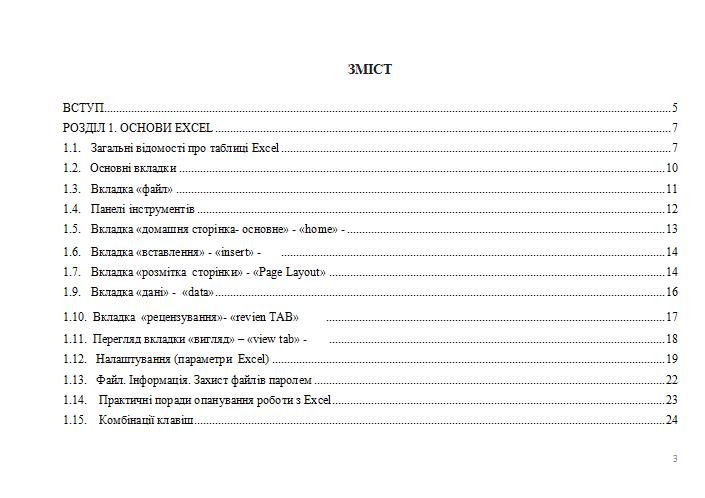 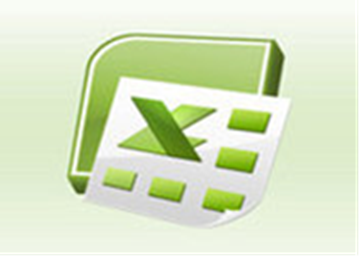 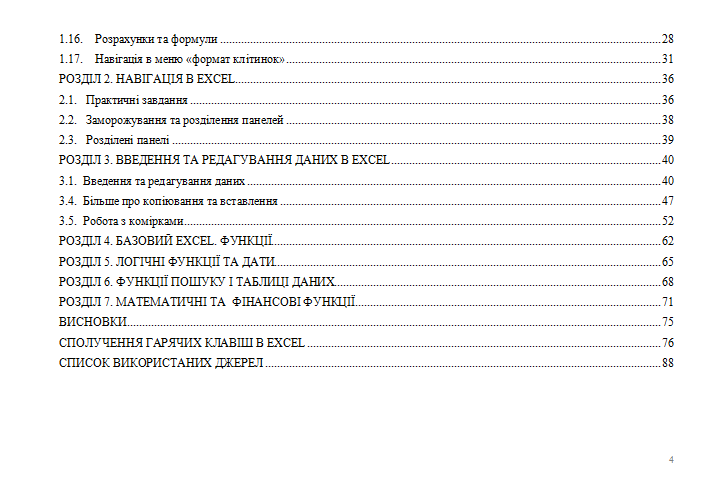 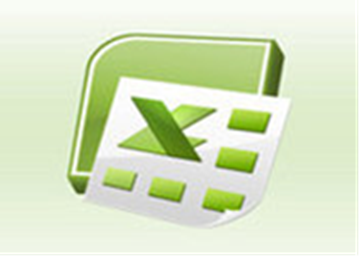 ЯК ЗАСТОСОВУЄТЬСЯ?РОБОТА З ГАРЯЧИМИ КЛАВІШАМИ (АНГ)
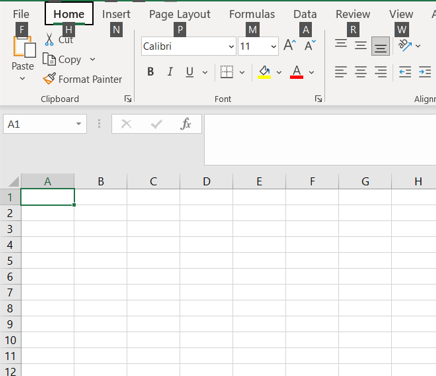 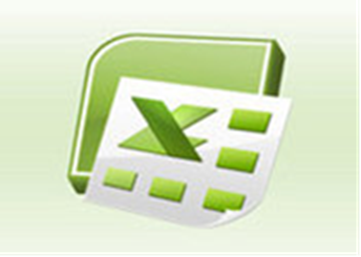 РОБОТА З ГАРЯЧИМИ КЛАВІШАМИ (УКР.)
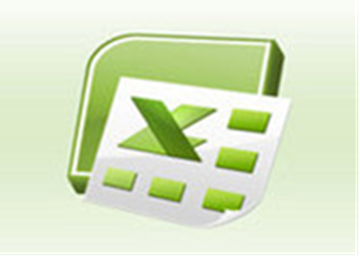 Як виглядає?
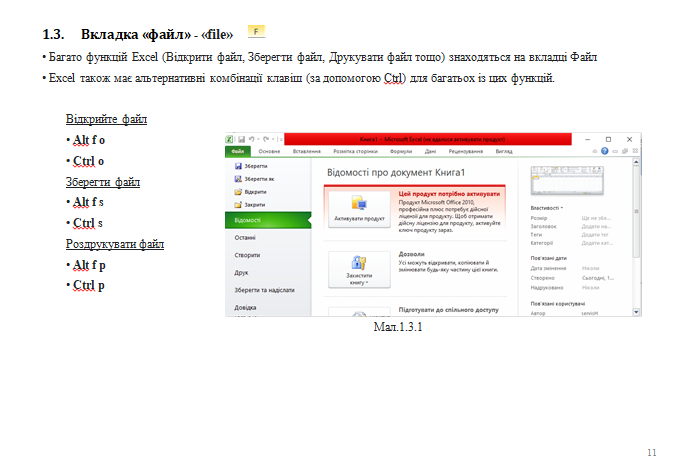 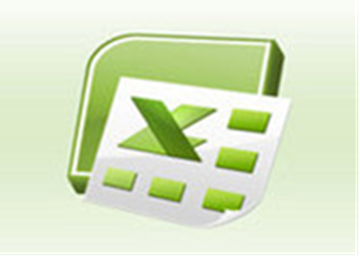 ВИСНОВОК
Сподіваюся, що наведені в посібнику інформація і поради допоможуть здобувачам освіти, і всім бажаючим ШВИДКО  та  ЗРУЧНО працювати  з МS Excel і раціонально використовувати час за допомогою швидких клавіш !
Бажаю успіхів!
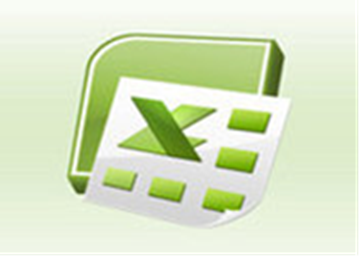 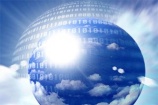 Дякую за увагу
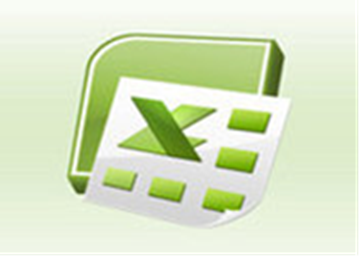